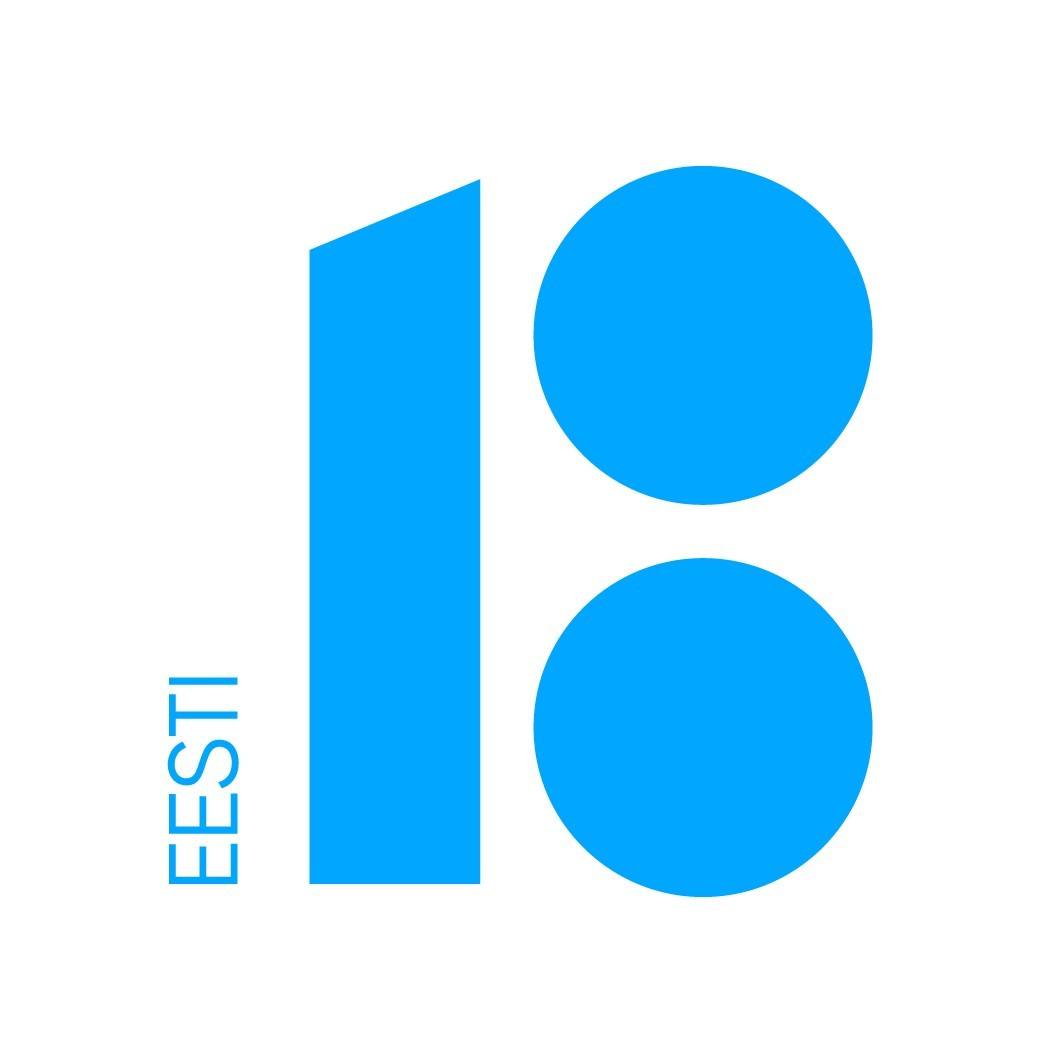 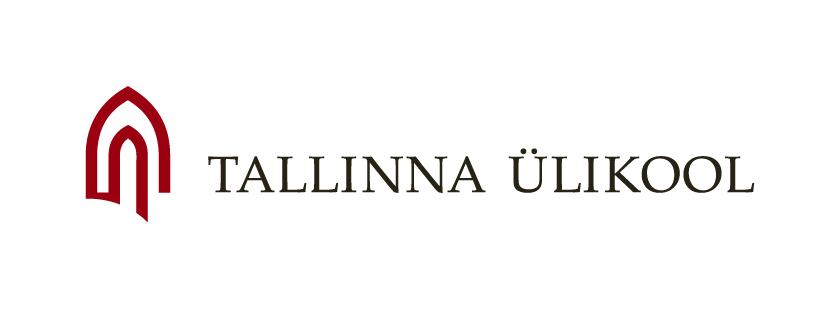 Riik ja omavalitsus täna ning vaade tulevikku 10 teesi - mis edasi?
Pühendatud Eesti Vabariigi 100. juubelile 15.mail möödub 770 aastat Tallinnale Lübecki õiguse andmisest
Moderaatorid:
Sulev Lääne, MTÜ Polis asepresident, Sulev Mäeltsemees, emeriitprofessor, Üleriigilise omavalitsusliidu vanematekogu esimeesKülli Taro, Õiguskantsleri õiguskorra kaitse osakonna juhataja
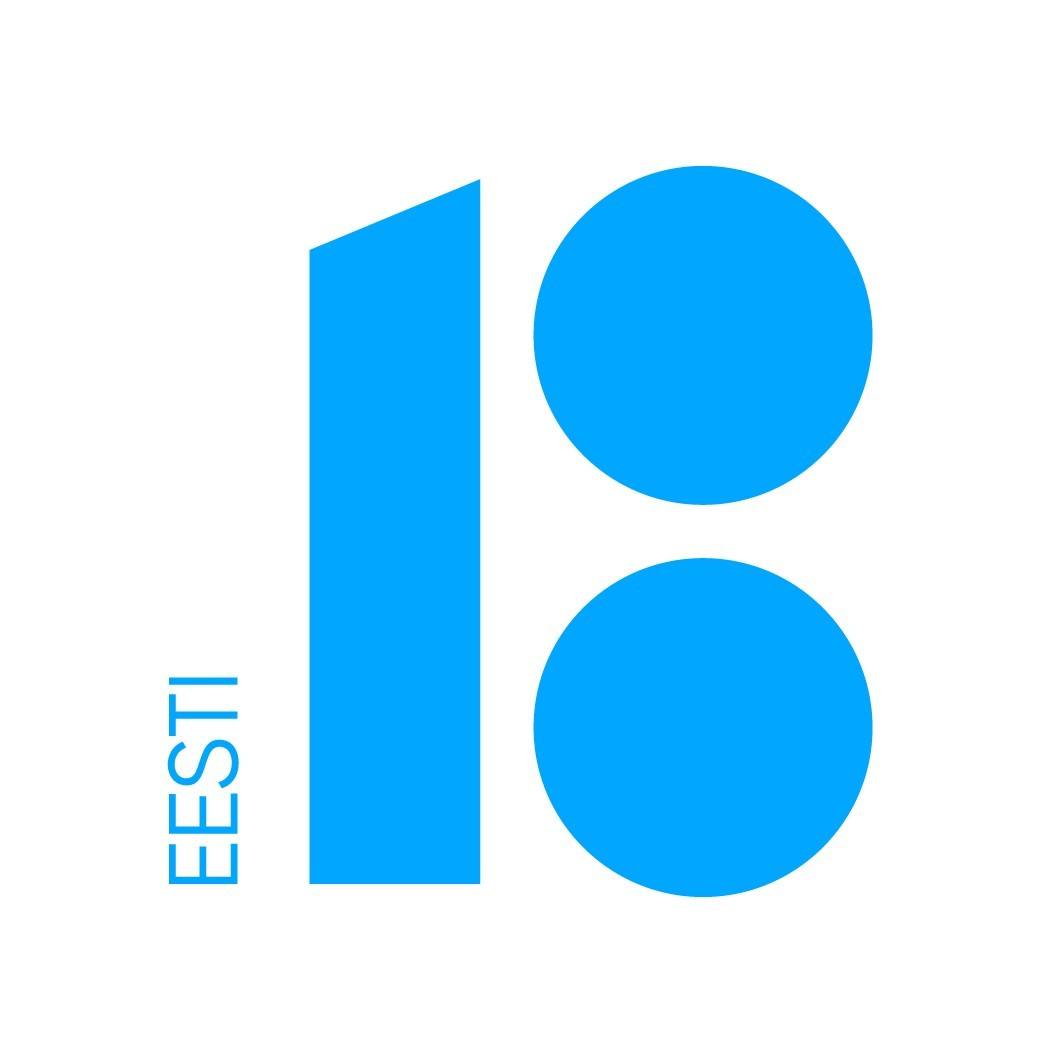 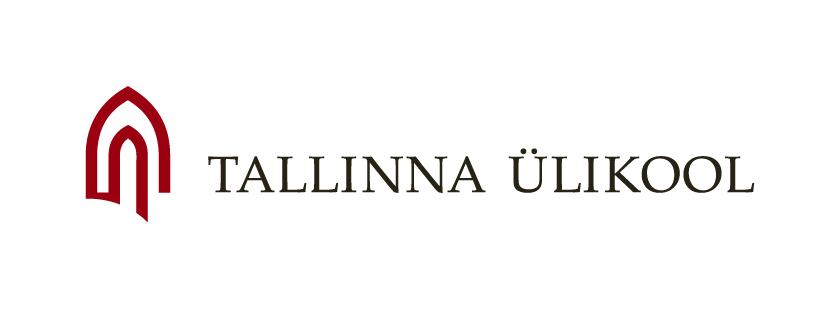 Tiit Land, TLÜ rektor, Rektorite Nõukogu esimees
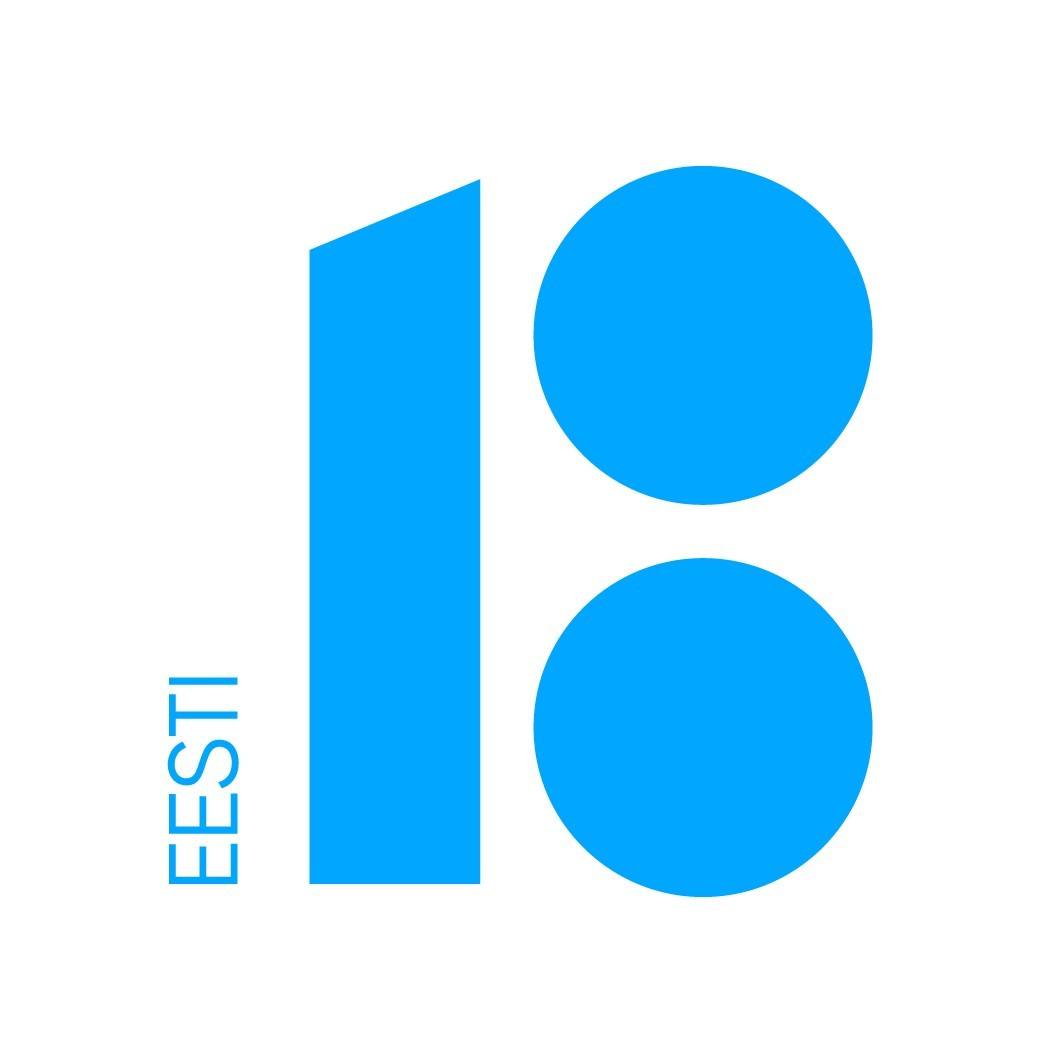 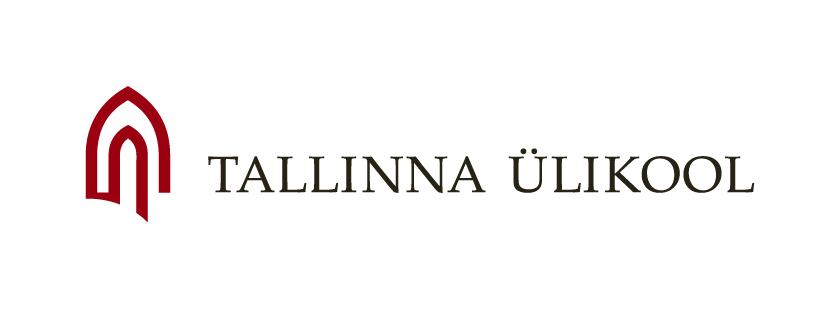 Aivar Kokk, Riigikogu kohaliku omavalitsuse ja regionaalpoliitika toetusrühma esimees
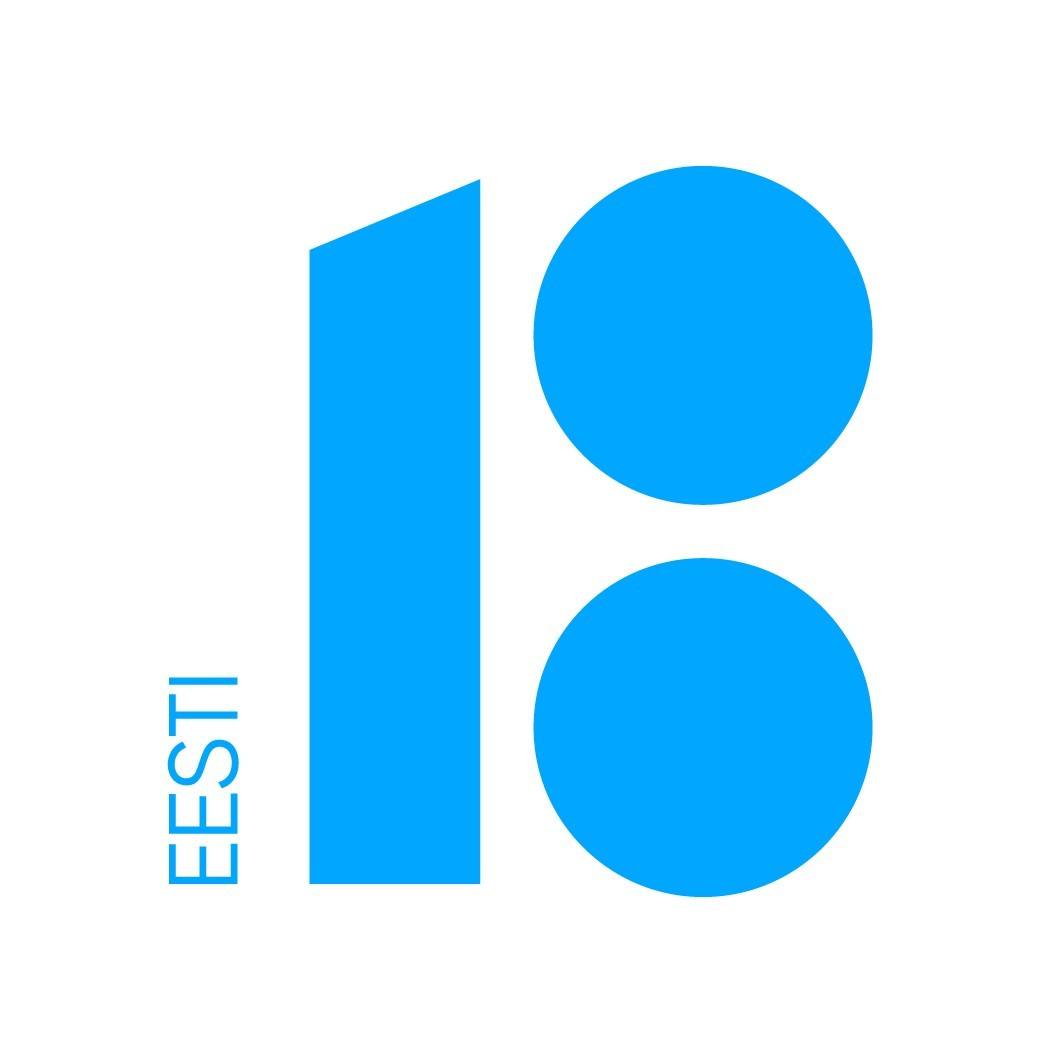 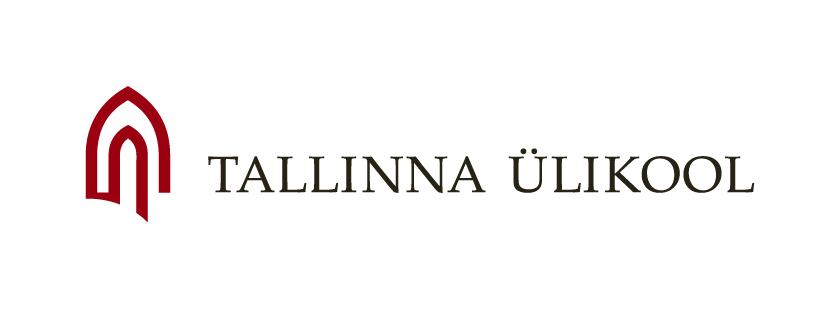 Sulev Lääne, MTÜ Polis asepresident, 
TLÜ ROTAK juht
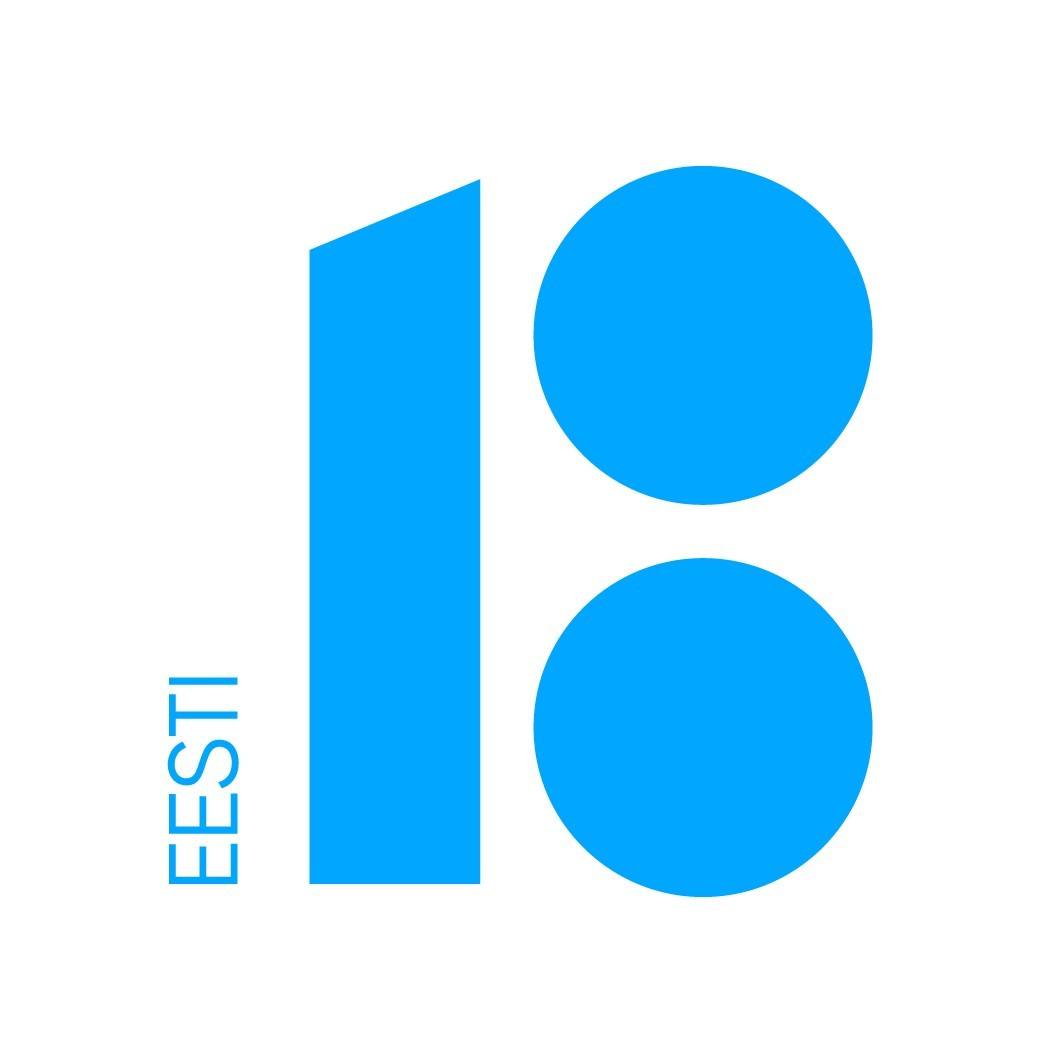 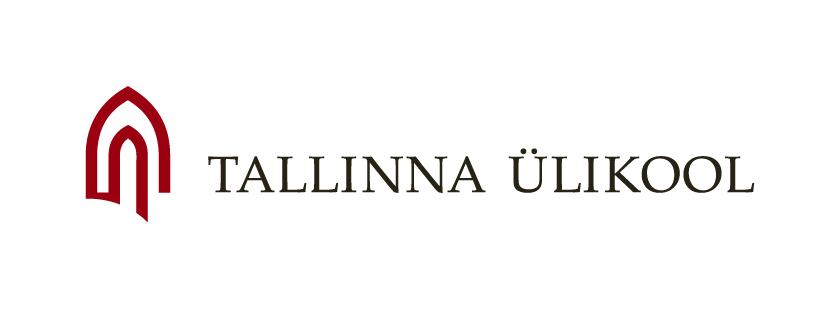 Eiki Nestor, Riigikogu esimees
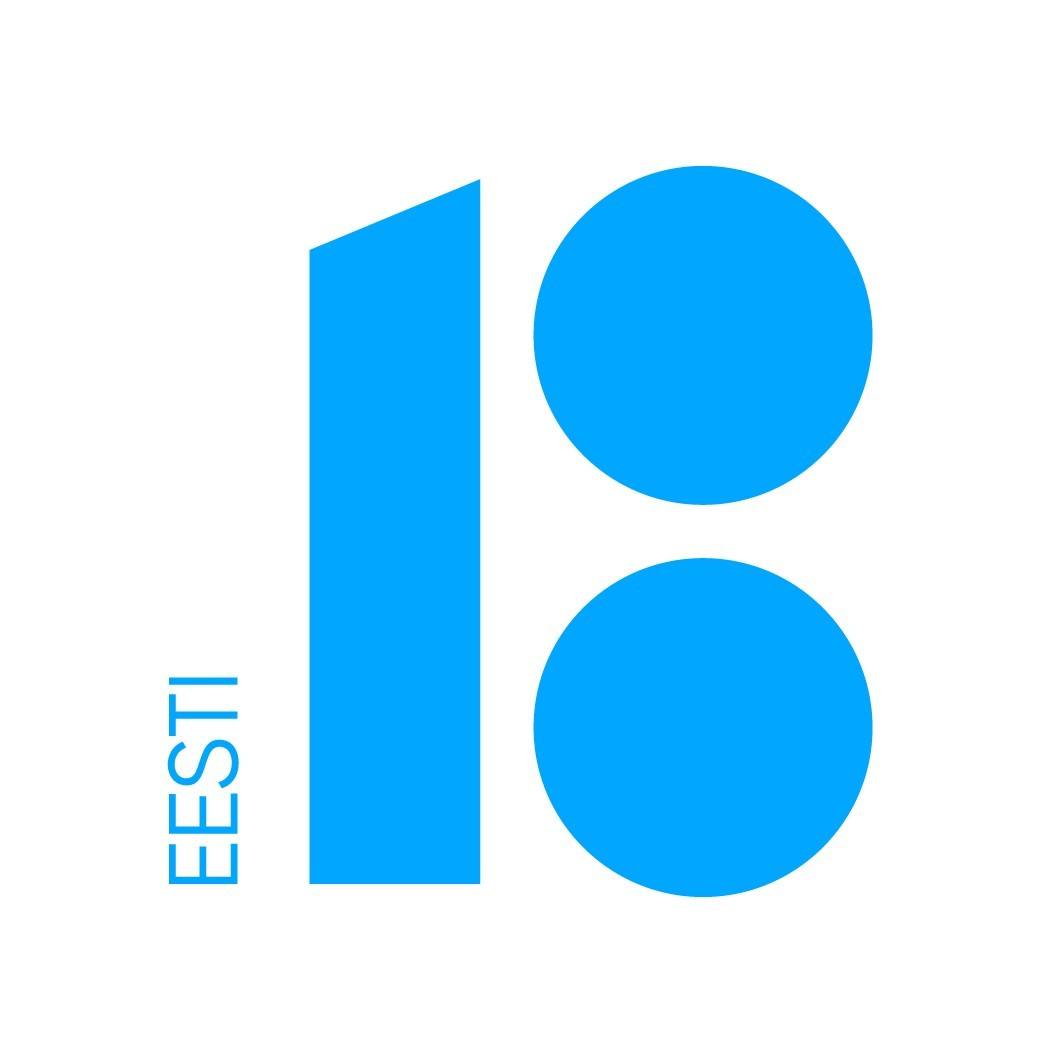 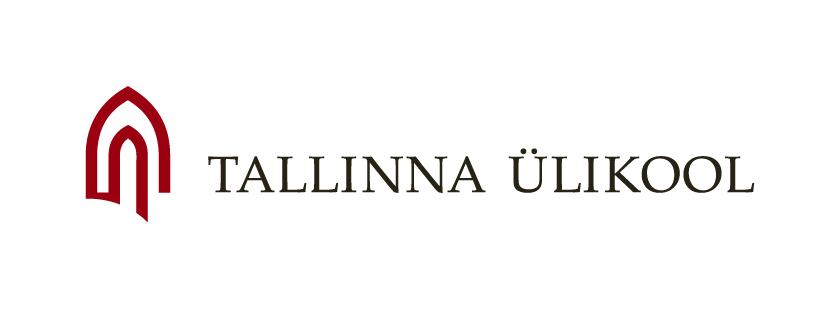 President Arnold Rüütel
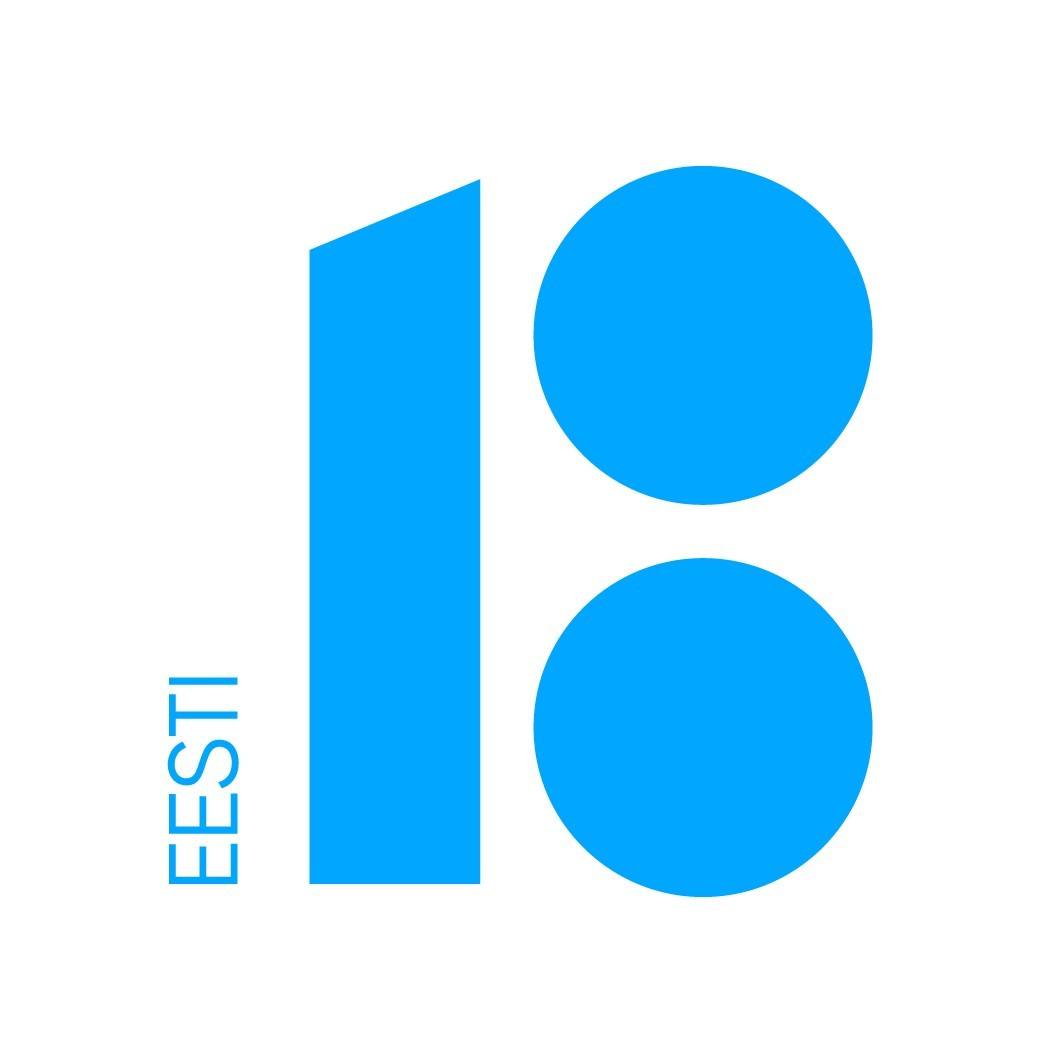 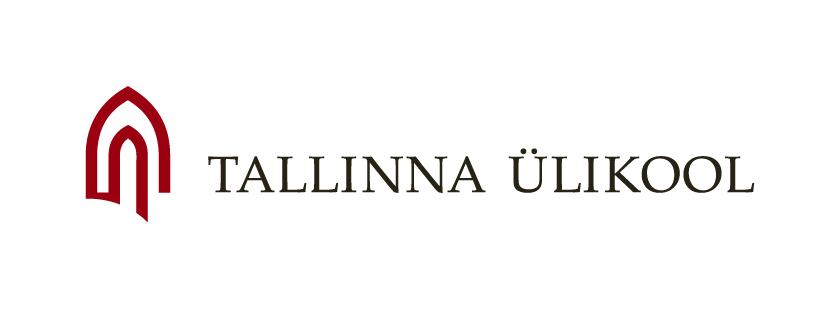 Janek Mäggi, riigihalduse minister
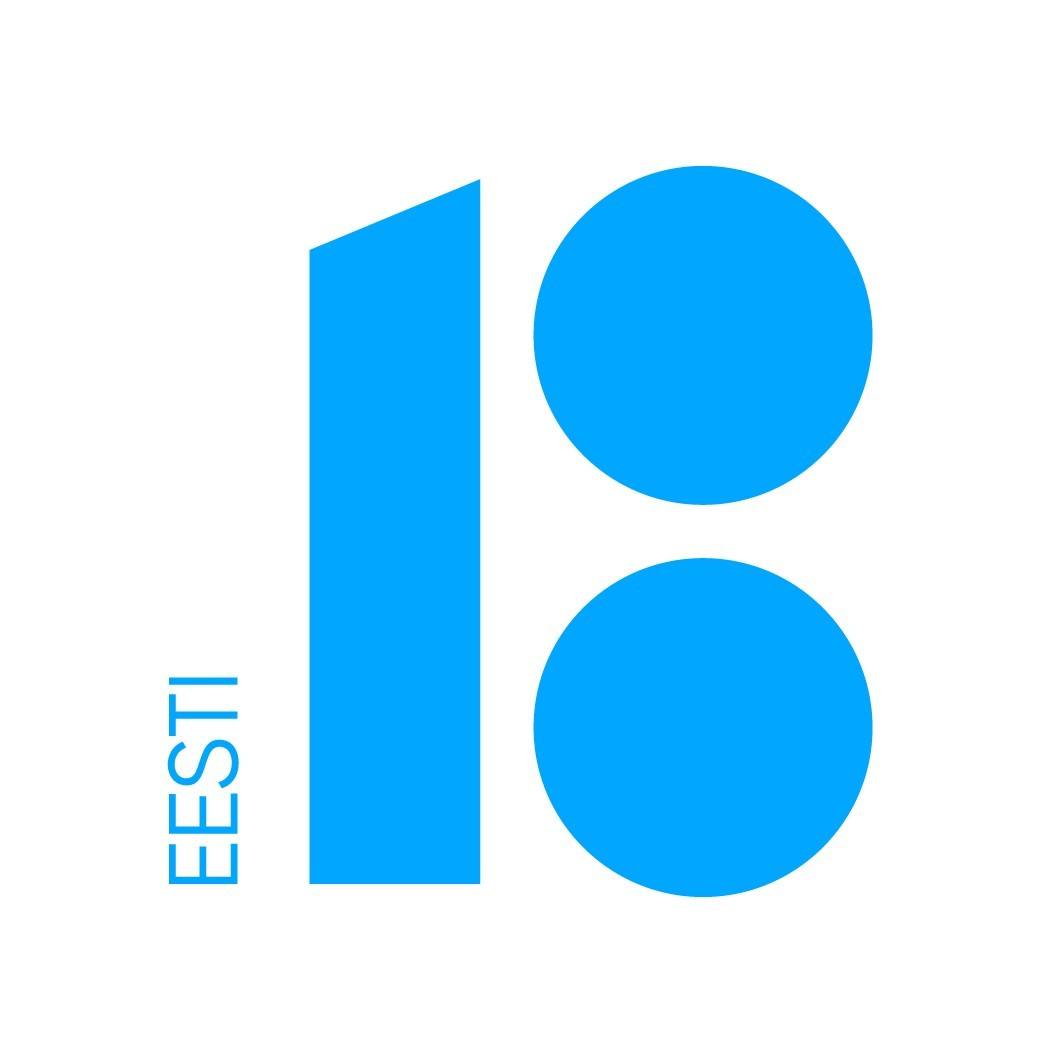 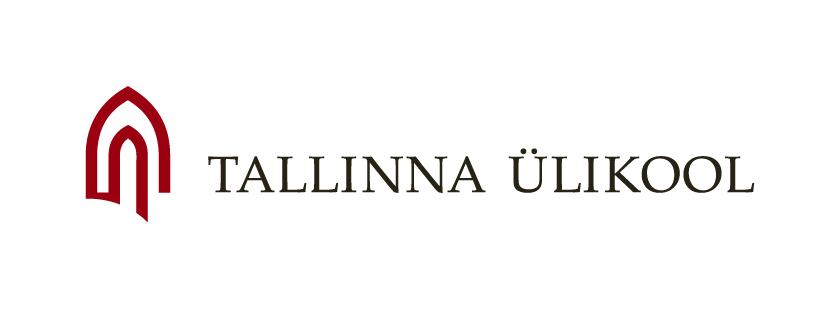 Mihhail Kõlvart, Tallinna Linnavolikogu esimees
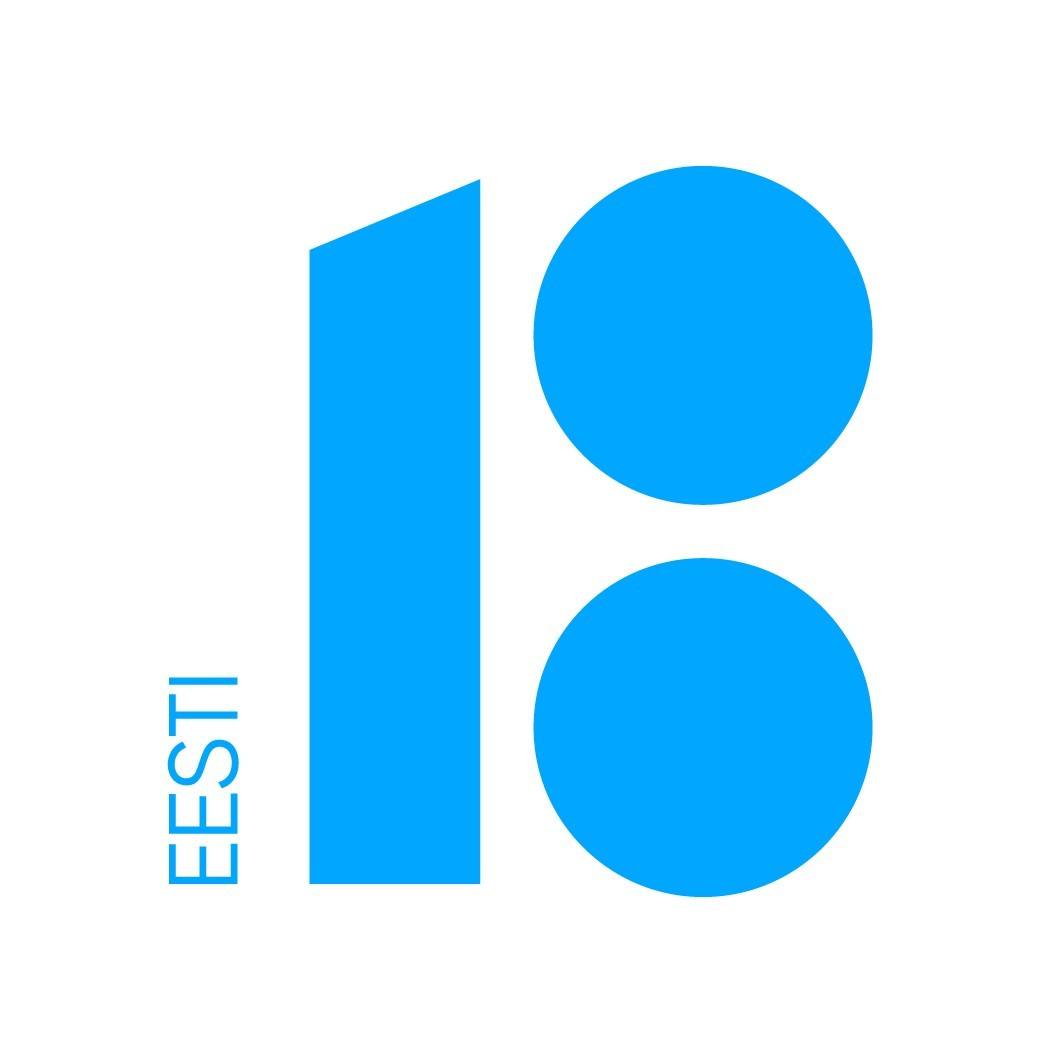 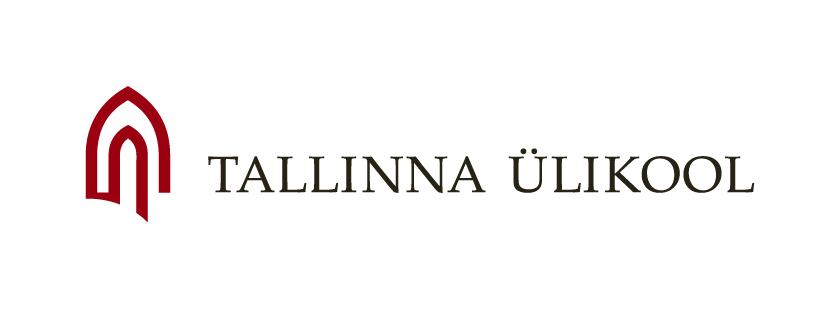 Igor Gräzin, Riigikogu liigeEerik-Juhan Truuväli – riigimees ja õpetaja
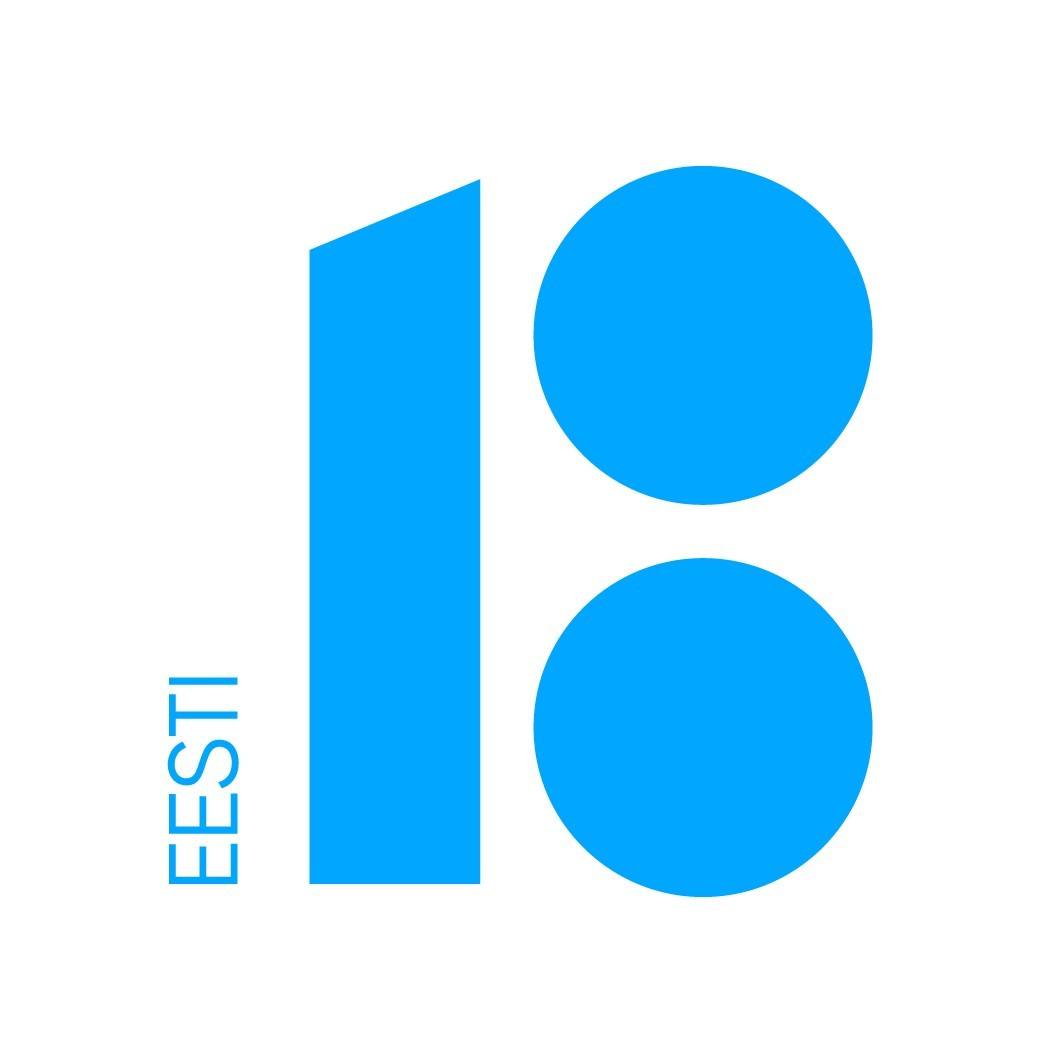 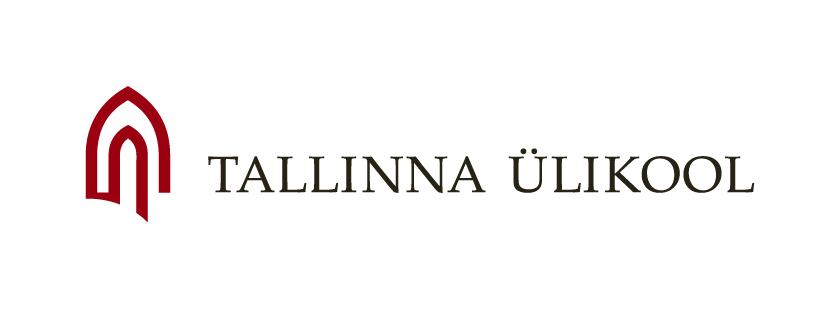 Paneeldiskussioon
Mihhail Stalnuhhin, Riigikogu rahanduskomisjoni esimees, Narva Linnavolikogu liige
Marko Pomerants, Riigikogu põhiseaduskomisjoni esimees, Rakvere Linnavolikogu liige
Igor Gräzin, Riigikogu liige, Muhu Vallavolikogu liige
Mihkel Juhkami, Rakvere Linnavolikogu esimees, Eesti Linnade Liidu aseesimees
Raivo Meitus, Jõgeva Vallavolikogu esimees, TLÜ magistrant
Ants Liimets, Narva linnasekretär, Eesti Valla- ja Linnasekretäride Seltsi esimees
Paul Varul, vanempartner, TGS Baltic
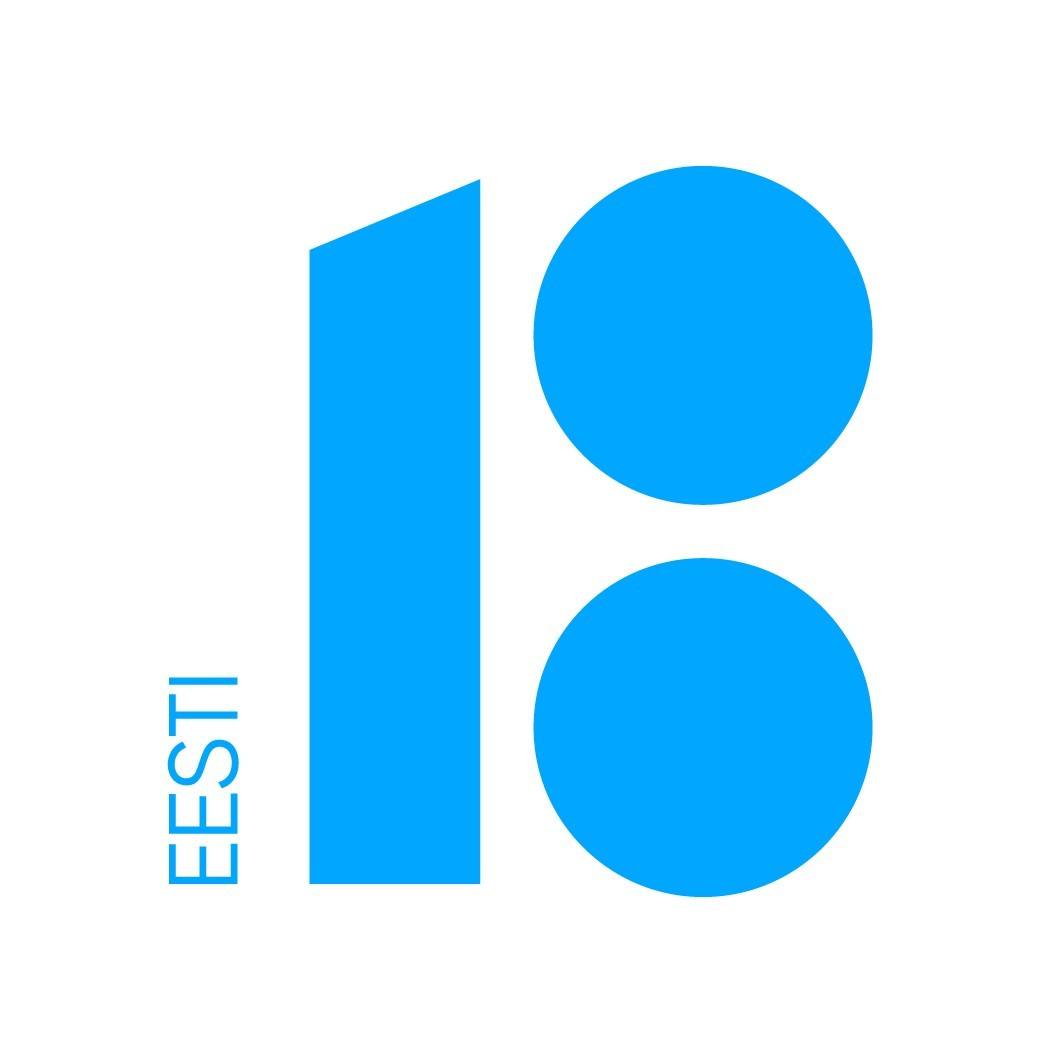 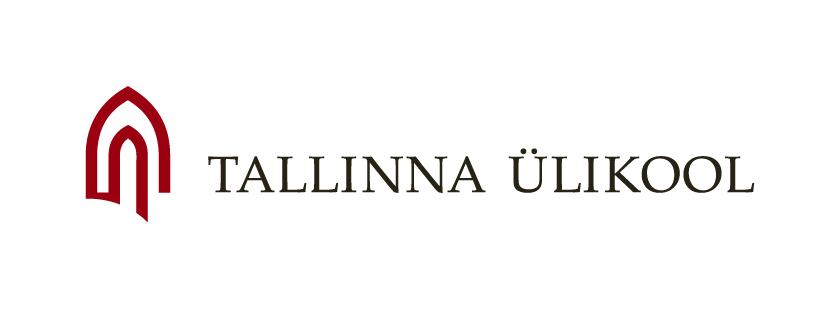 Tallinna Ülikooli ja Ida-Virumaa Omavalitsuste Liidu ning Narva linna koostööleppe allkirjastamine
Tiit Land
Eve East
Tarmo Tammiste
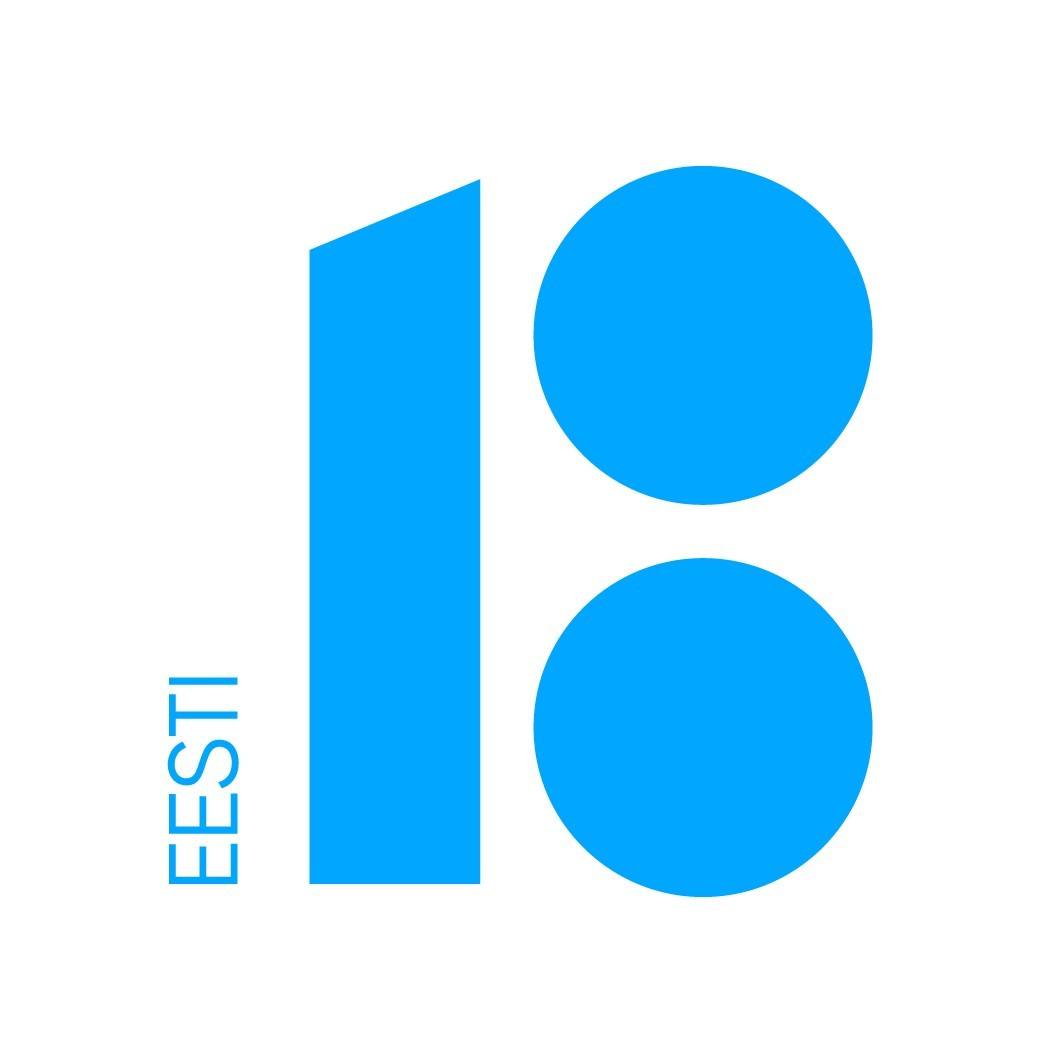 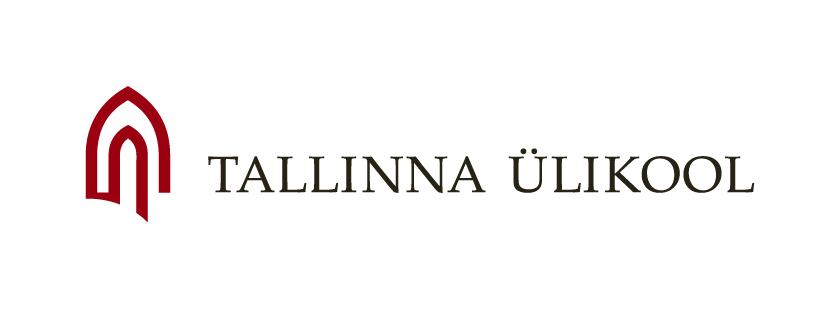 Kogumiku Eesti omavalitsused ja liidud 100. Omavalitsustegelased esitlemine
Katrin Niglas, TLÜ teadusprorektor; kogumiku toimetuskolleegiumi liikmed
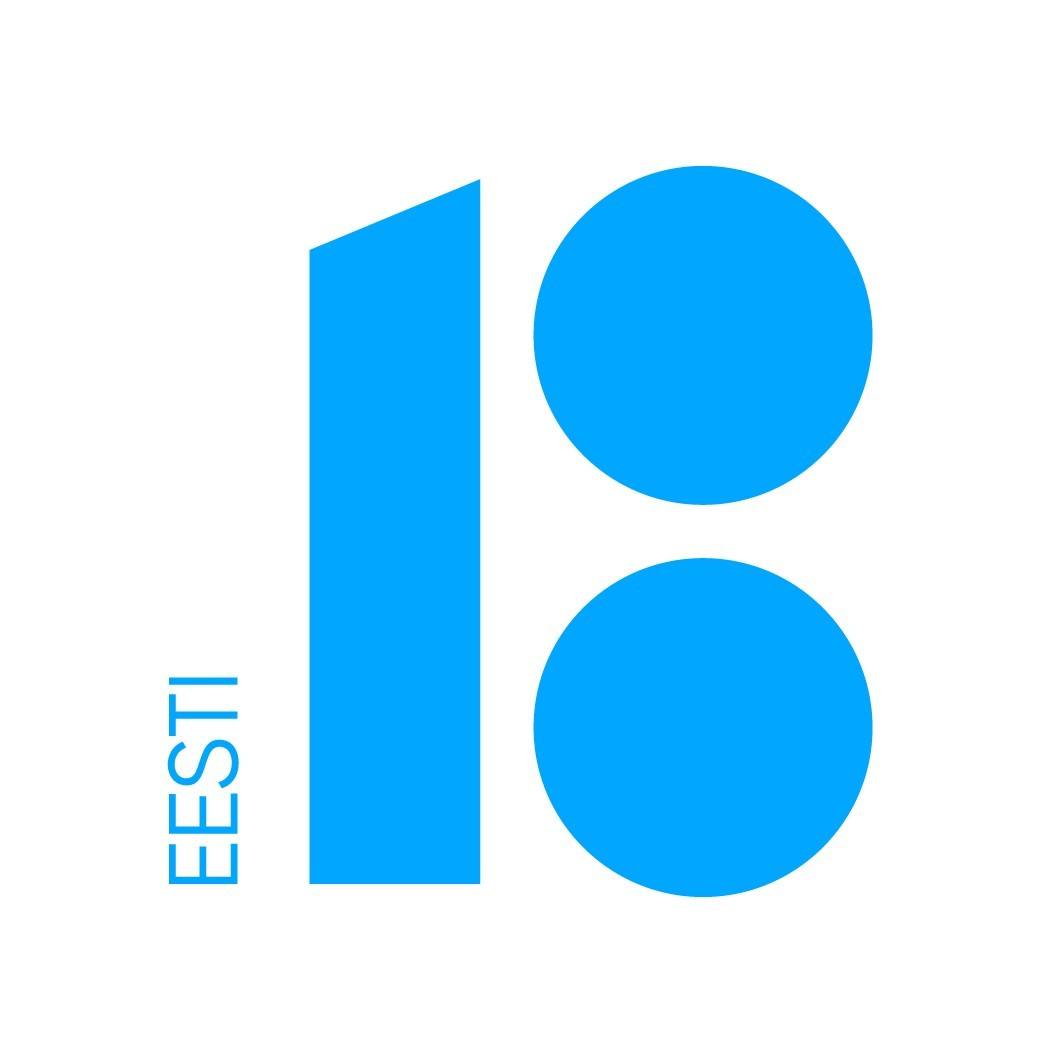 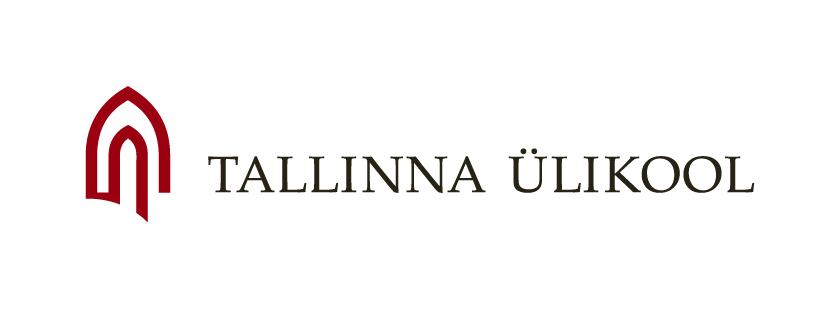 Moderaatorid:
Leif Kalev, Tallinna Ülikooli professor
Neeme Suur, Lääne-Nigula vallavolikogu esimees
Garri Raagmaa, Tartu Ülikooli dotsent
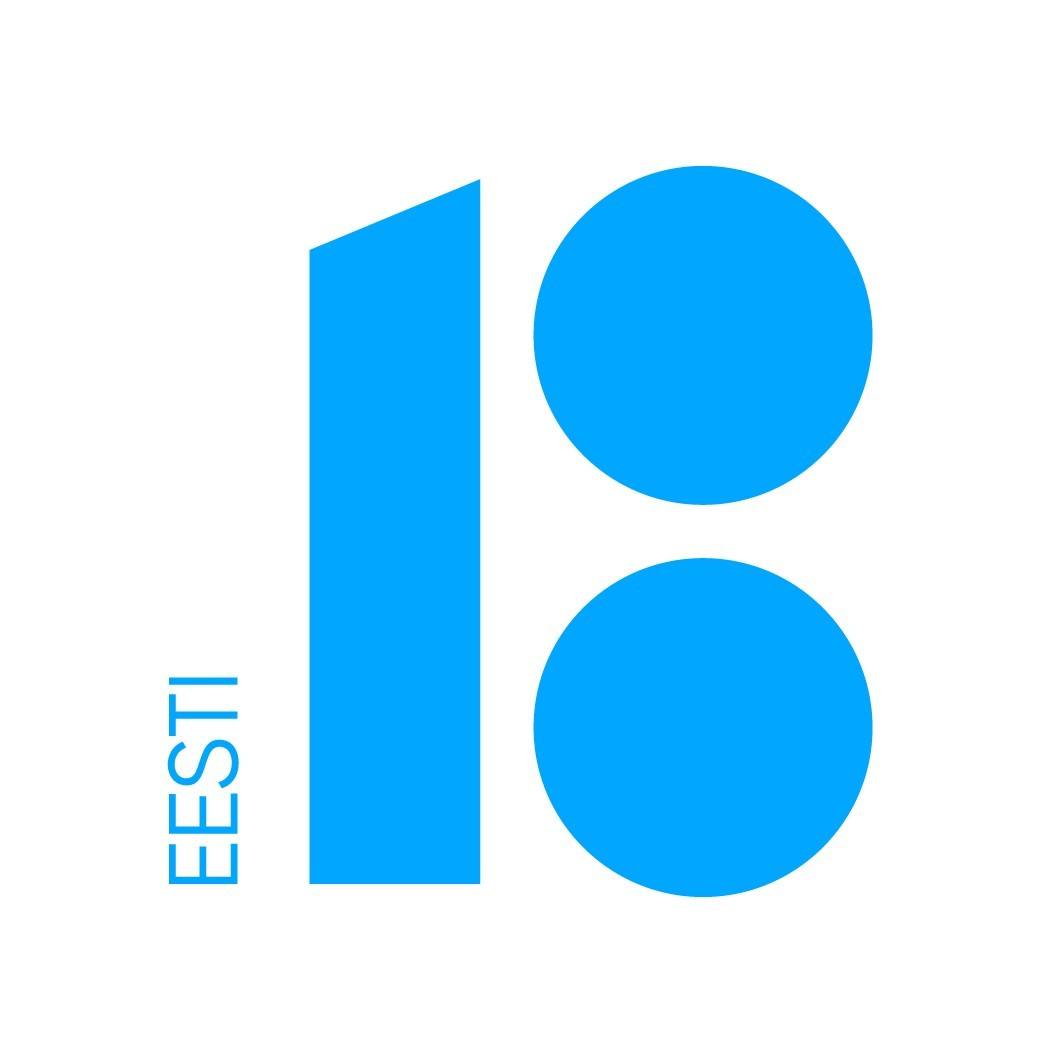 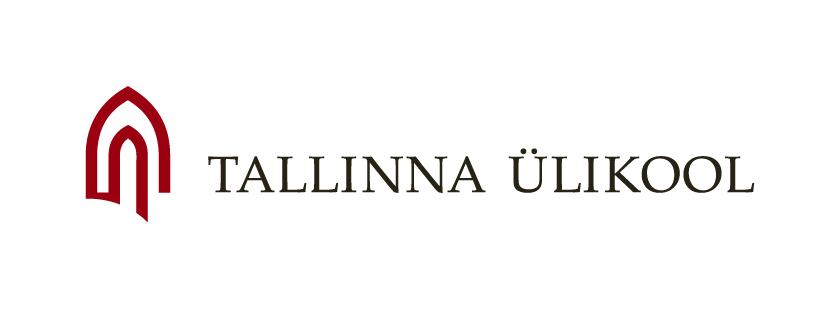 Jüri Ratas, peaminister
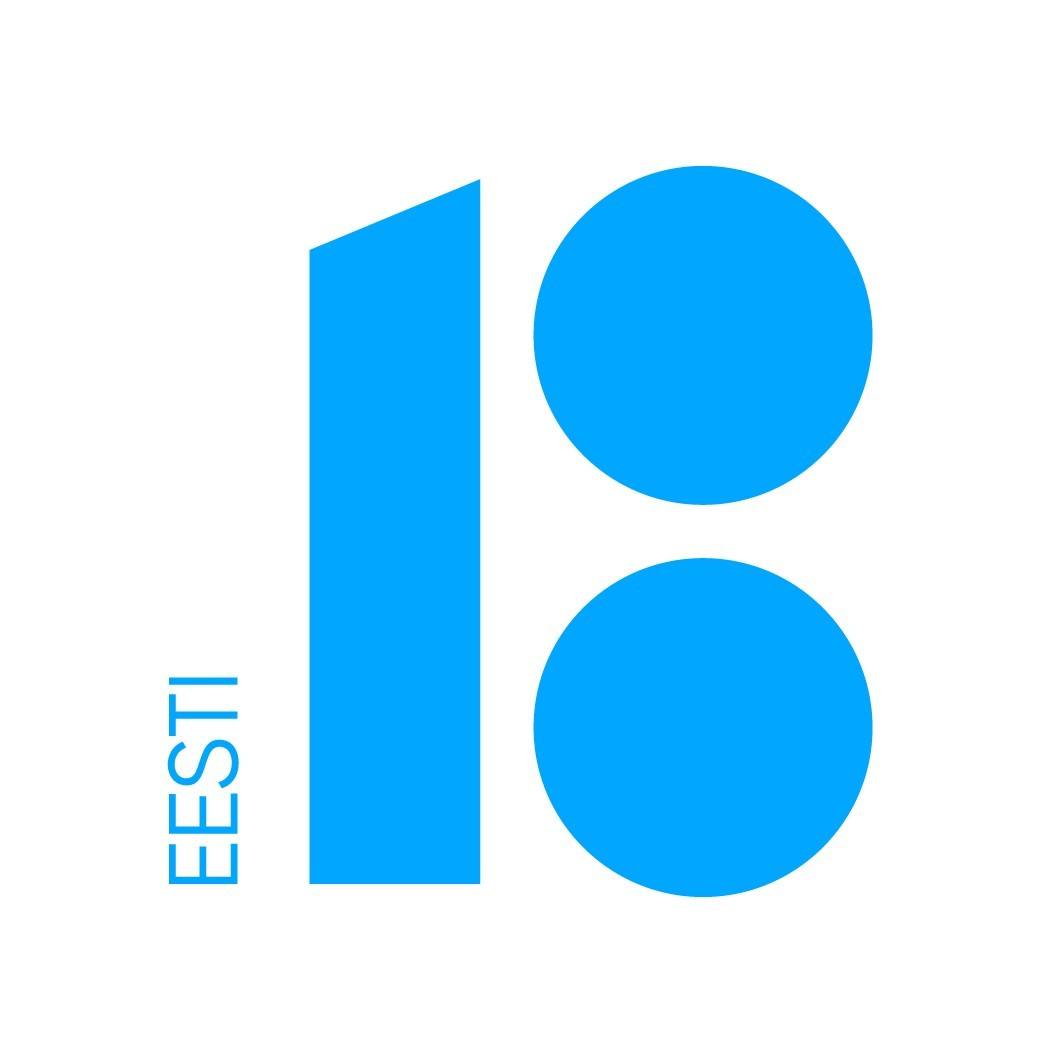 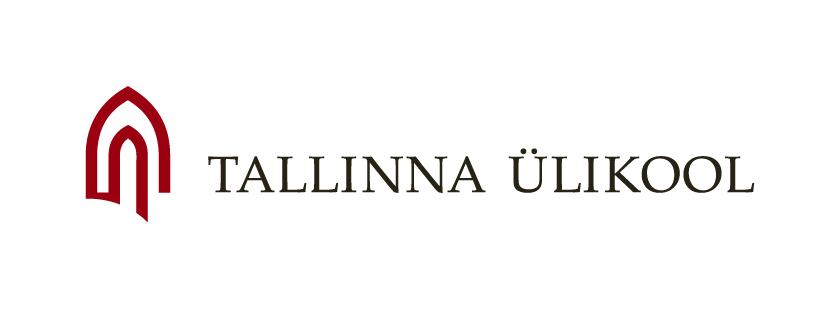 Eerik-Juhan Truuväli, Sulev Lääne, Sulev Mäeltsemees, Leif Kalev, Georg Sootla, Anneli Kommer, Vallo Olle, Kersten Kattai, Garri Raagmaa, Rivo Noorkõiv, Mikk Lõhmus, Regina Maslova  ühisettekanne
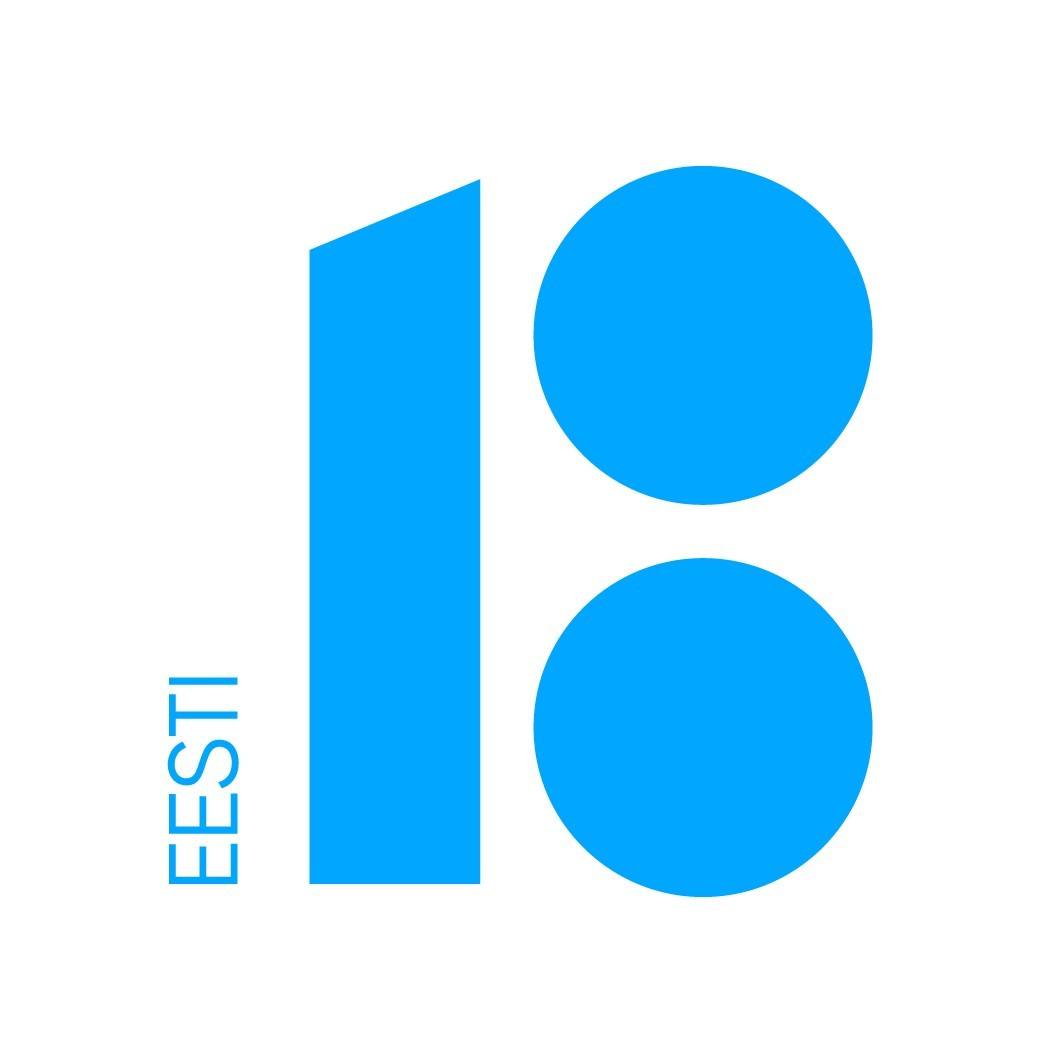 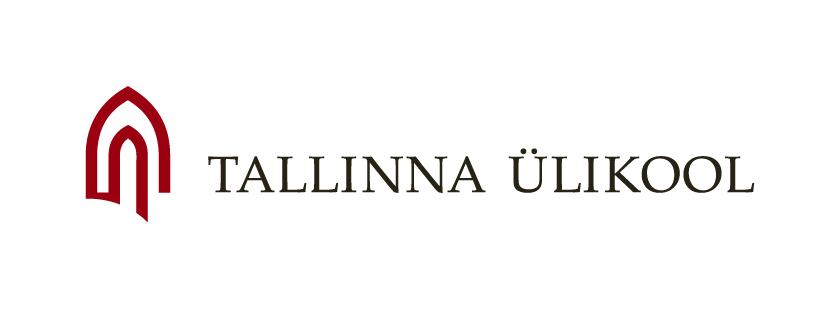 Tanel Talve, Riigikogu riigireformi probleemkomisjoni esimees
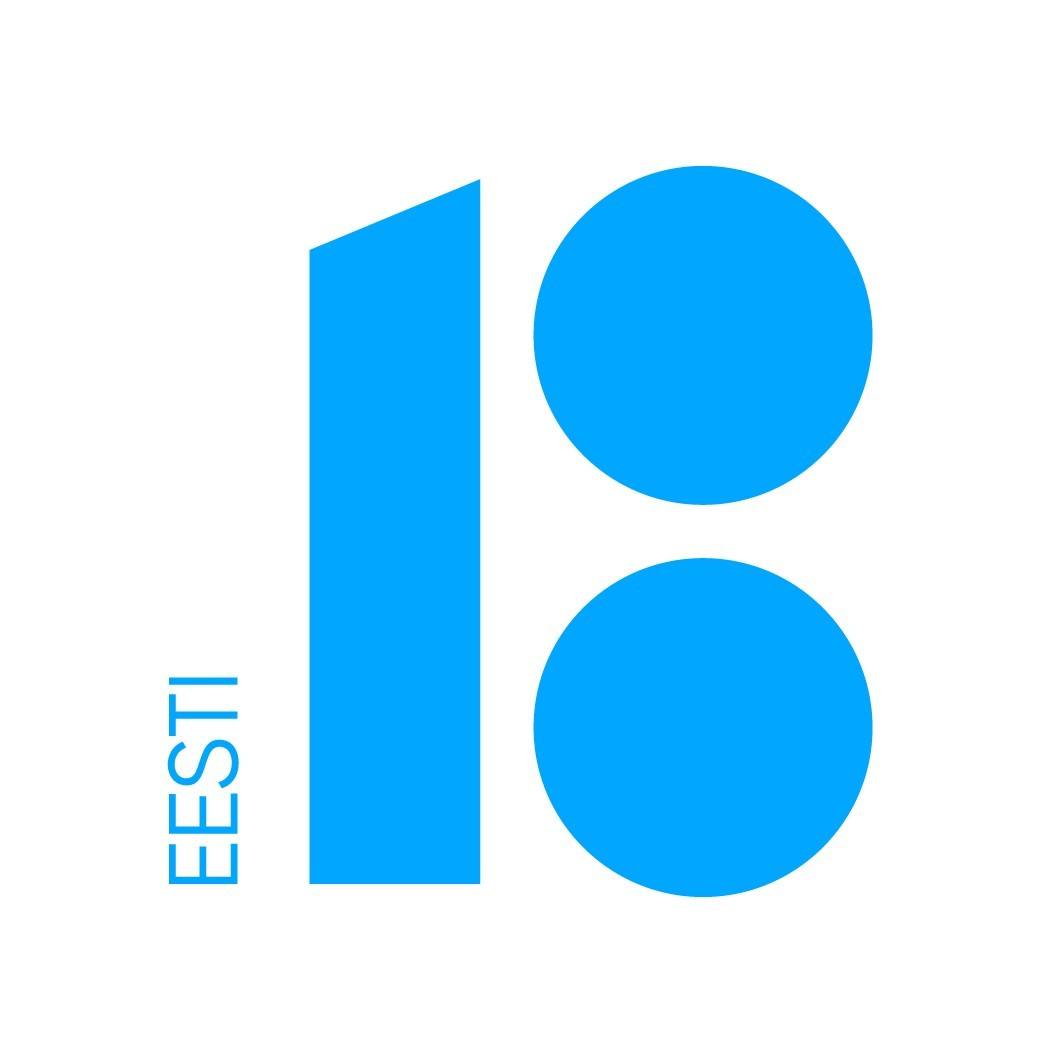 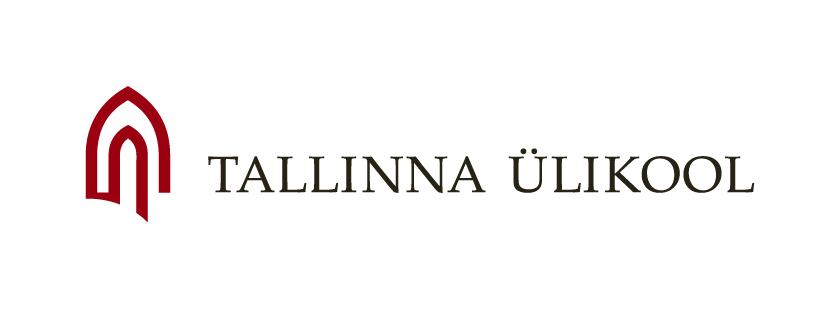 Pipi-Liis Siemann, Türi vallavanem, Eesti Linnade ja Valdade Liidu
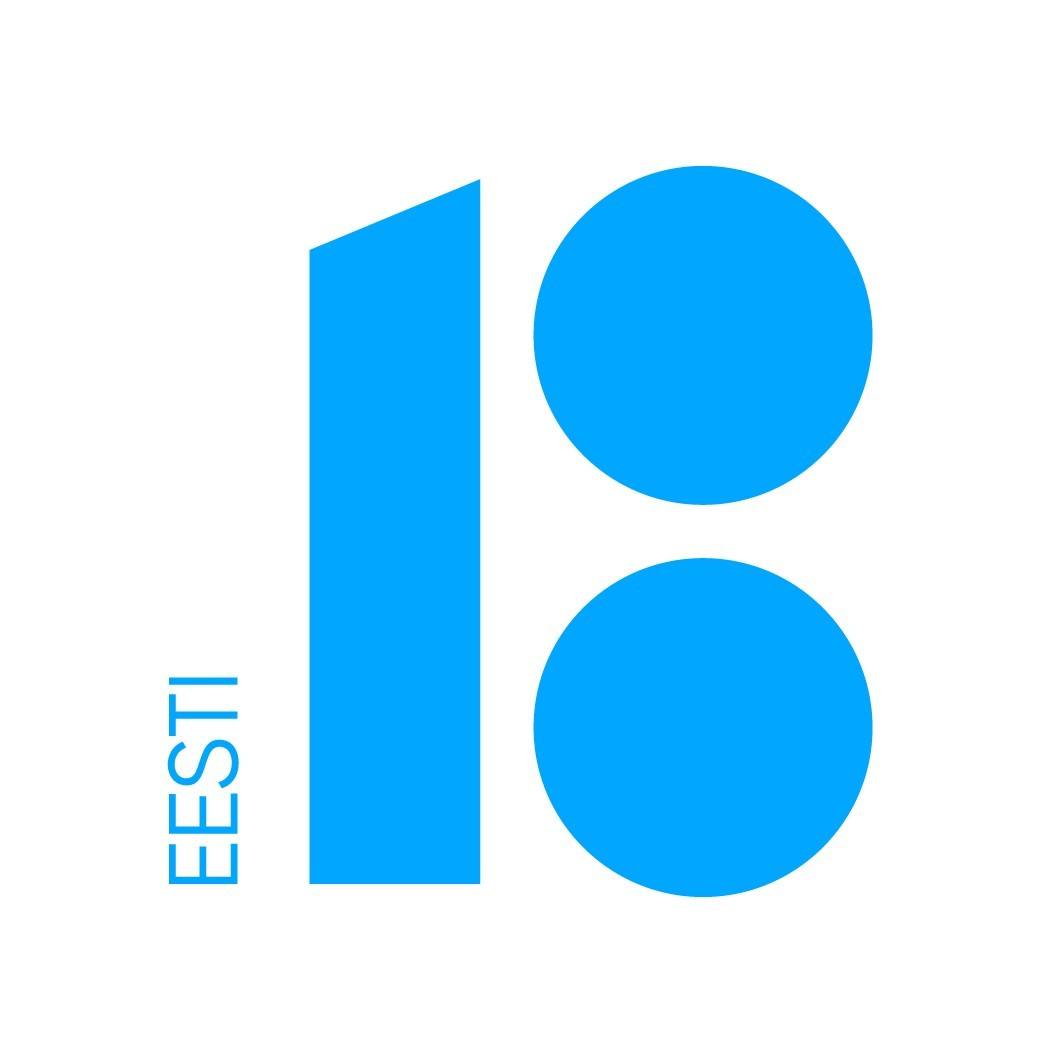 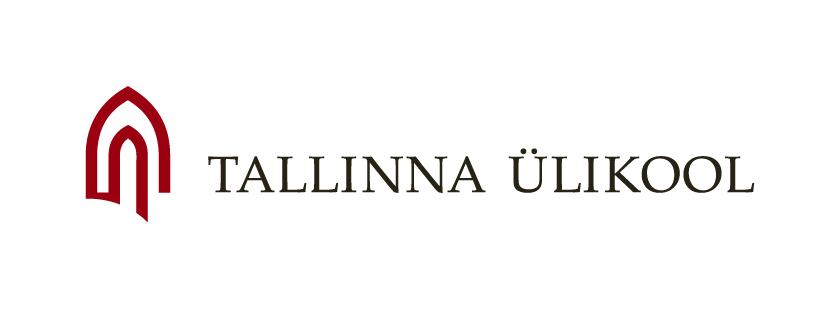 Joel Jesse, Harjumaa Omavalitsuste Liidu direktor
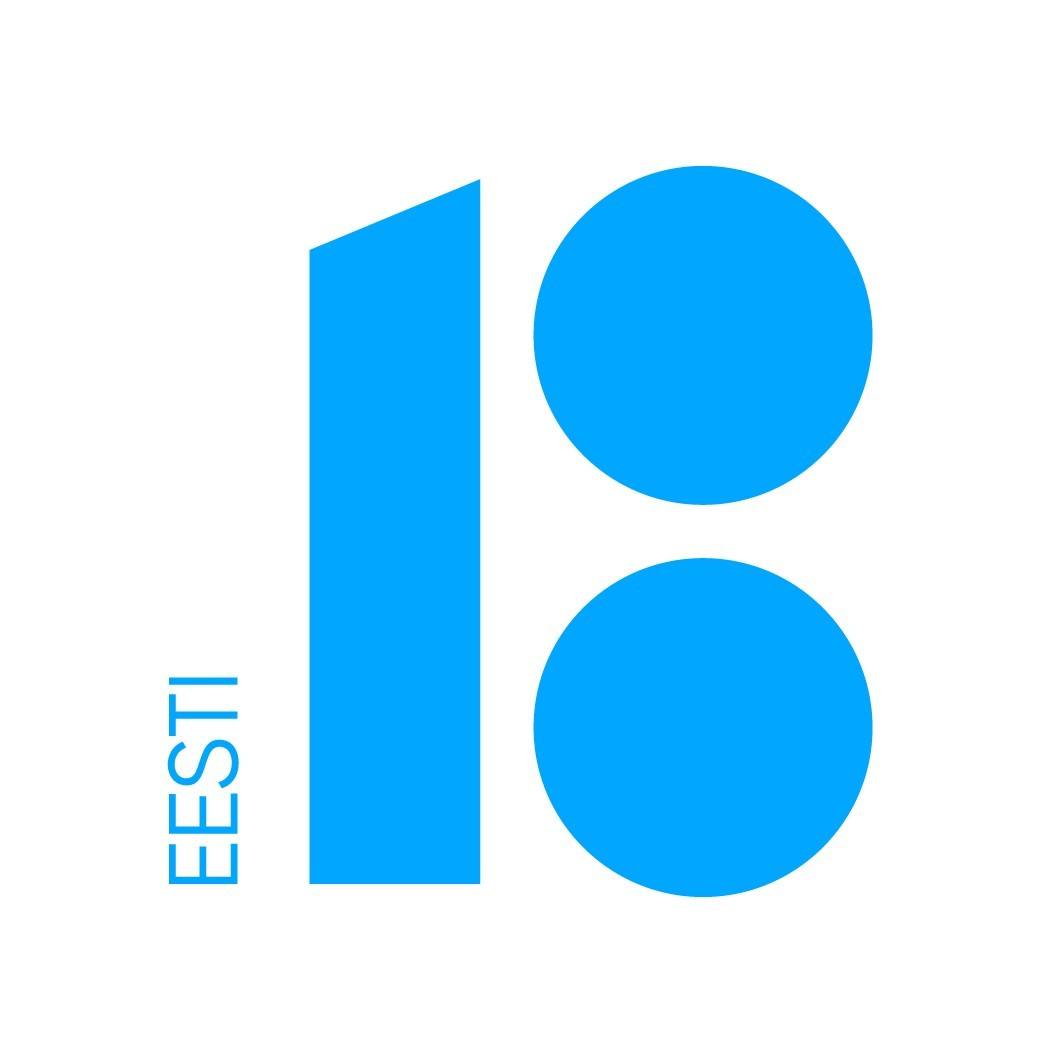 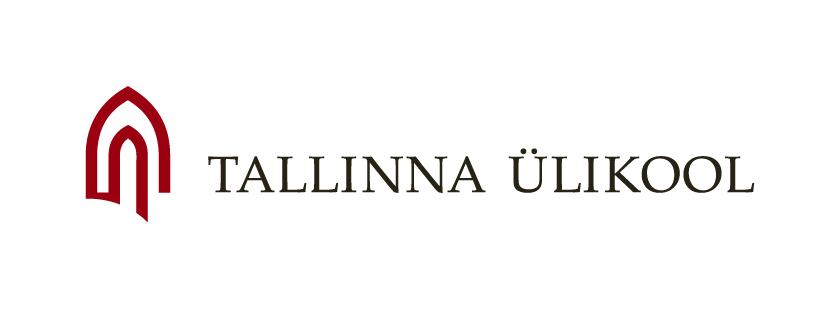 Randel Länts, Kirke Piirikivi, Anet Oltsmann, Kätlin Paju, Stella Rõbakov, Merilin Treu, Timo Torm, Julia Meipalu, TLÜ Ühiskonnateaduste Instituudi üliõpilaste ettekanne
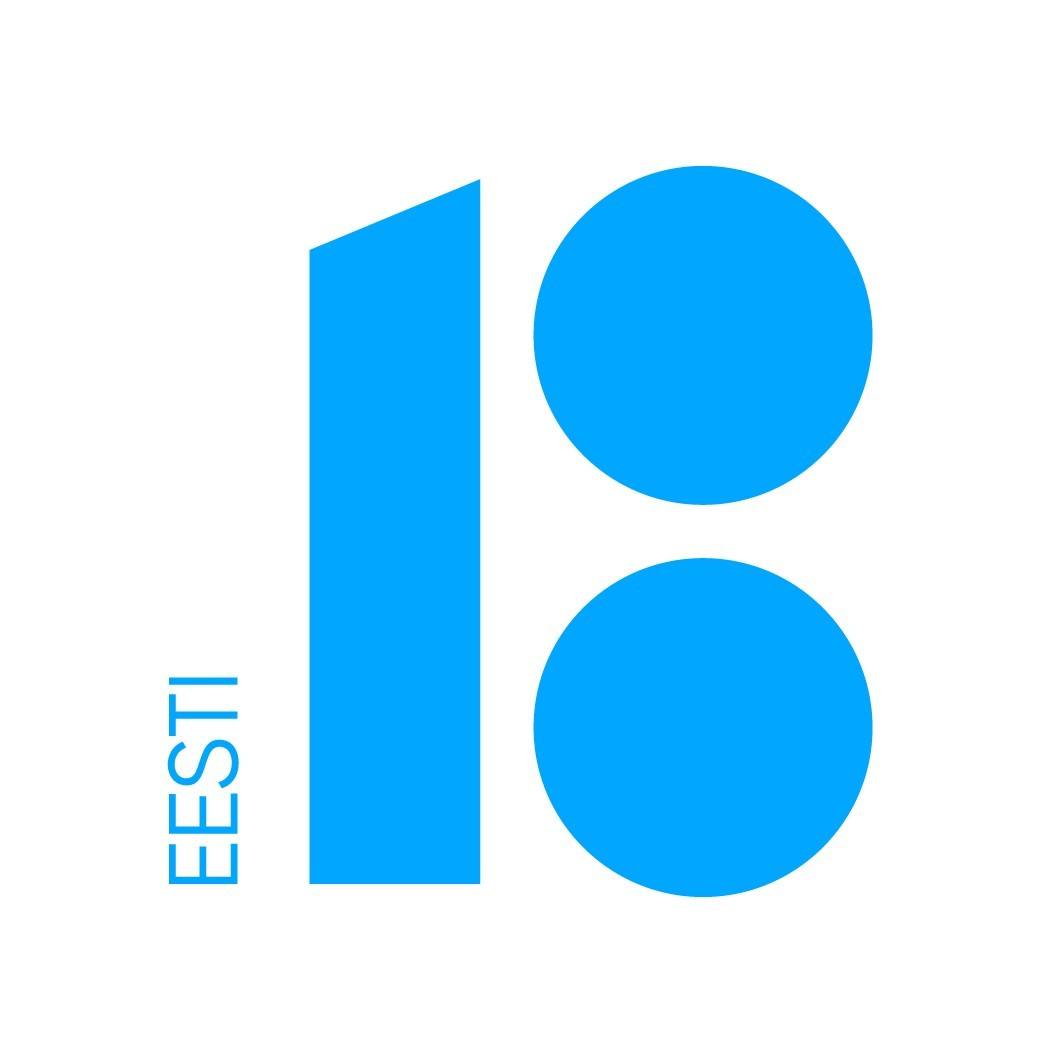 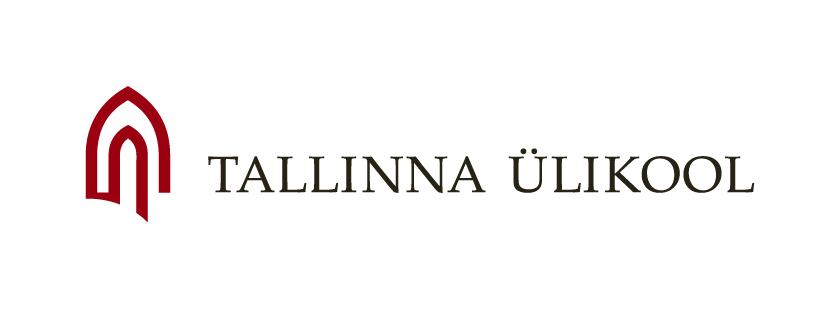 Tarmo Tammiste, Narva Linnapea
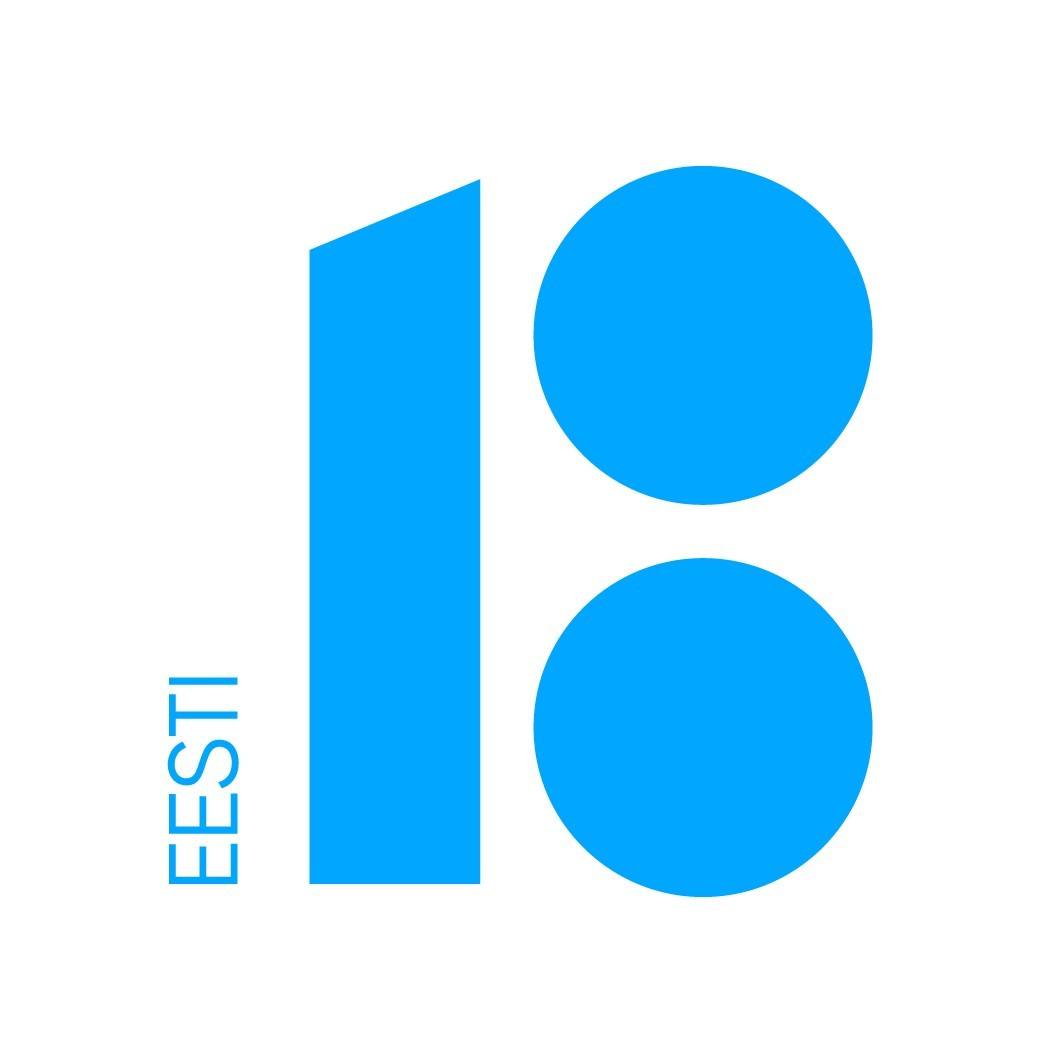 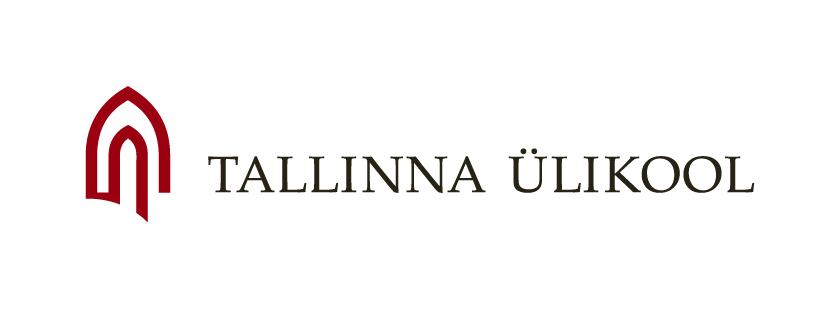 Foorumi lõpetamine, vastuvõtt Mare maja 3.korruse aatrium – Tallinna Ülikooli Ühiskonnateaduste Instituut
Avasõnad:
Indrek Grauberg, TLÜ Ühiskonnateaduste Instituudi direktor
Raimonds Jansons, Läti Vabariigi suursaadik Eestis
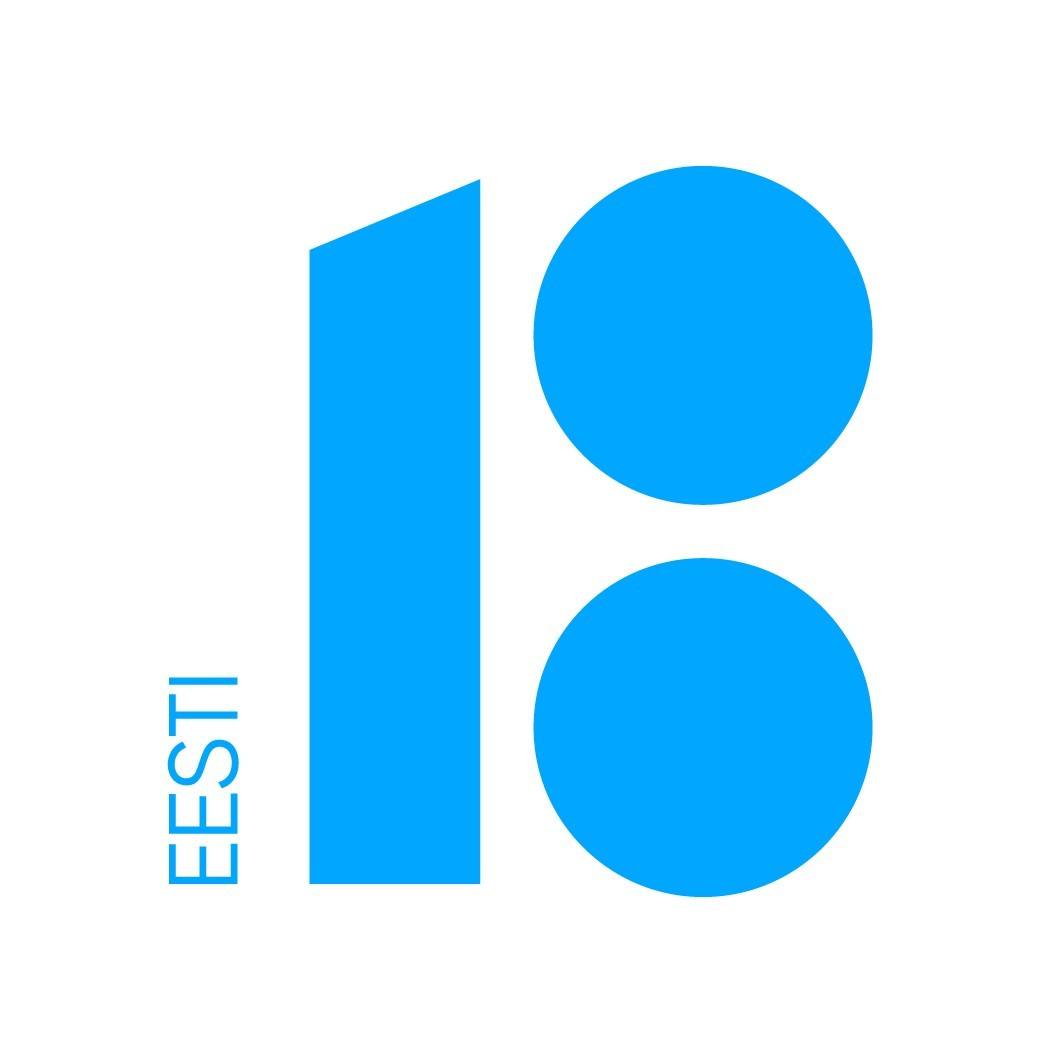 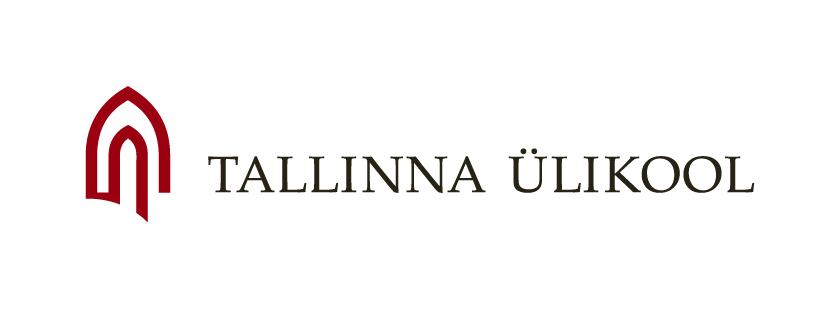